חשבון דיפרנציאלי לתלמידי כלכלה וניהול
שיעור 8
רועי מימרן
©כל הזכויות שמורות לאוניברסיטה הפתוחה ולמחבר.
נושאי השיעור
יחידות 5-6:
פונקציית קוב-דאגלס
מבט נוסף על עש"ע
משפט הפונקציות הסתומות
MRS
קואזי קמירות/קעירות
2
פונקציית קוב-דאגלסCobb–Douglas production function
3
מבט נוסף על עקומות שוות ערך
4
עש"ע – דוגמא נוספת
5
שימוש בנגזרות חלקיות כדי לקבוע את כיוון החץ השמן
6
משפט הפונקציות הסתומות – הקדמהפונקציה סתומה מול פונקציה מפורשת (עמ' 40)
7
משפט הפונקציות הסתומות(עמ' 42 ביחידות 5-6)
8
משפט הפונקציות הסתומות - דוגמא
9
שימוש במפ"ס כדי לחקור עש"ע
10
שיטות לחקירת עש"ע
שימוש במפ"ס
מחשבים את הנגזרות החלקיות של הפונקציה כדי להפעיל את מפ"ס.
מוצאים ביטוי לנגזרת של y ביחס ל-x.
ממנו מסיקים לגבי תחומי עלייה/ירידה ומסקנות נוספות.
חקירה קצרה
מחלצים את y בתור פונקציה מפורשת של x.
גוזרים את הפונקציה כדי למצוא תחומי עלייה/ירידה של העש"ע.
גוזרים פעם שניה כדי למצוא תחומי קמירות/קעירות.
11
דוגמא פשוטה – מציאת שיפוע עש"ע
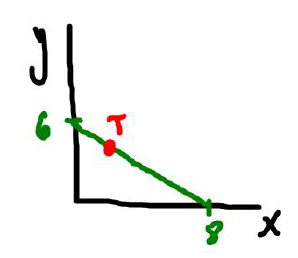 12
תרגיל – משפט הפונקציות הסתומות
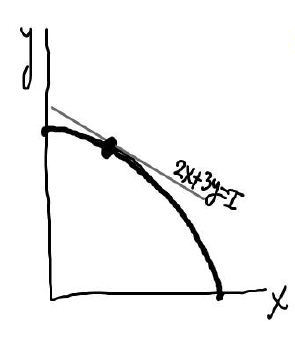 13
MRS – שיעור התחלופה השולי
14
MRS – תרגיל לכיתה
15
MRS – תרגיל 2
16
MRS – שאלה 3
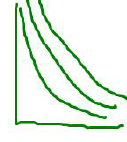 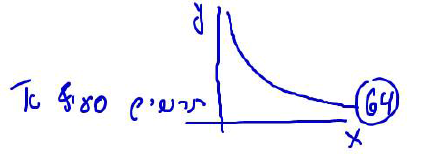 17
שיעורי בית לשבוע הבא
בספר יחידות 5-6:
לקרוא את סעיפי הלימוד עד עמ' 79.
מתוך שאלות לדוגמא ולחזרה:
עמ' 55 שאלה 144
עמ' 57 שאלה 147
18
חקירת עש"ע של פונקציה באמצעות שיטת "קואזי" קמירות/קעירות (עמ' 102)
19
חקירת עש"ע של פונקציה באמצעות שיטת "קואזי" קמירות/קעירות - המשך
20
קואזי קמירות/קמירות - דוגמא
21
קואזי קמירות/קמירות – המשך דוגמא
0
<0 >0
0
22
שיטות לחקירת עש"ע - סופי
שימוש במפ"ס וקואזי
מחשבים את הנגזרות החלקיות של הפונקציה כדי להפעיל את מפ"ס.
מוצאים ביטוי לנגזרת של y ביחס ל-x כדי למצוא תחומי עלייה/ירידה של העש"ע.
אם ניתן, מפעילים בדיקת קואזי כדי למצוא תחומי קמירות/קעירות של עש"ע.
חקירה קצרה
מחלצים את y בתור פונקציה מפורשת של x.
גוזרים את הפונקציה כדי למצוא תחומי עלייה/ירידה של העש"ע.
גוזרים פעם שניה כדי למצוא תחומי קמירות/קעירות.
23